INFORME DE GESTION 
Control Interno Disciplinario
2º. Trimestre 2021
Ley 734 de 2002, modificada parcialmente 
por la Ley 1474 de 2011

Vicepresidencia Administrativa y Financiera
Control Interno Disciplinario

julio, 2021
Presentar las actividades y providencias, resultado de la  gestión de los procesos  disciplinarios
OBJETIVO
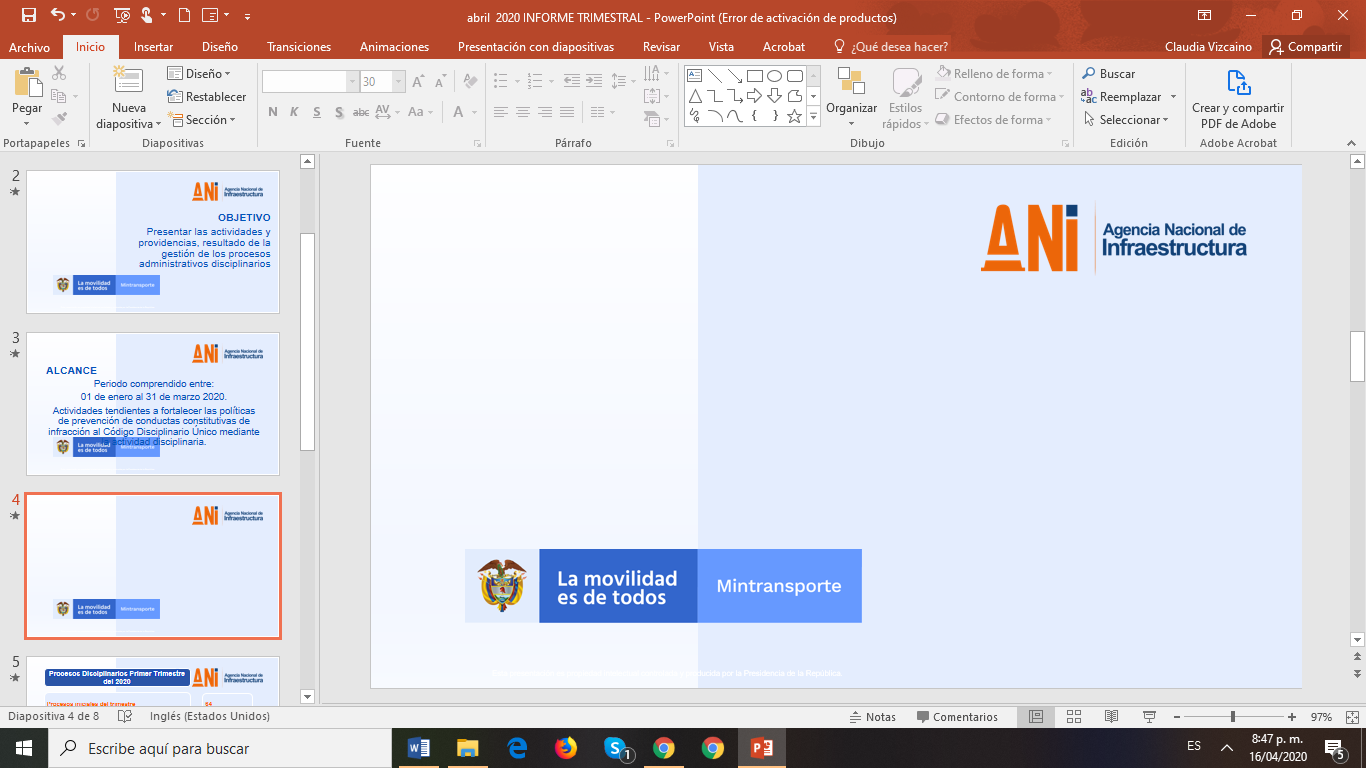 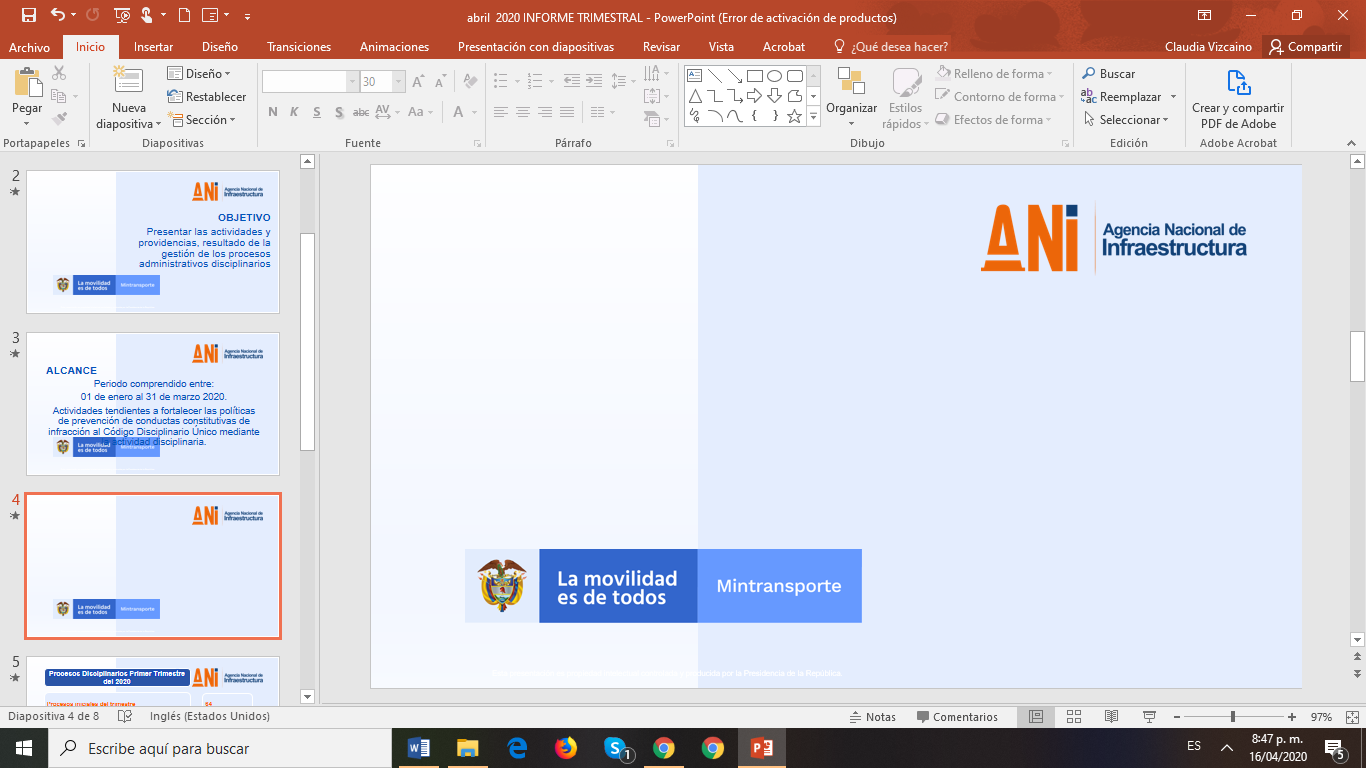 Periodo comprendido entre: 
01 de abril al 30 de junio de 2021
ALCANCE
Actividades tendientes a fortalecer las políticas de prevención de conductas constitutivas de infracción al Código Disciplinario Único mediante la actividad disciplinaria.
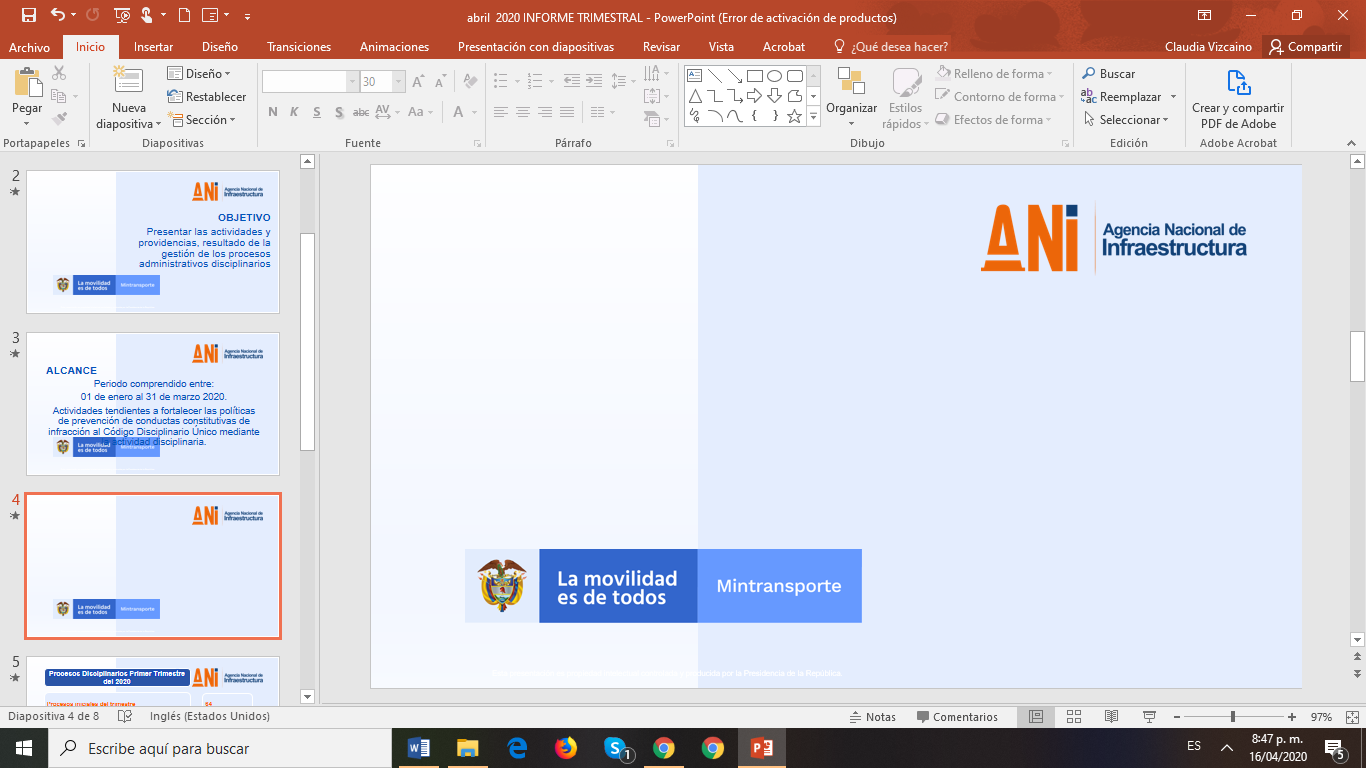 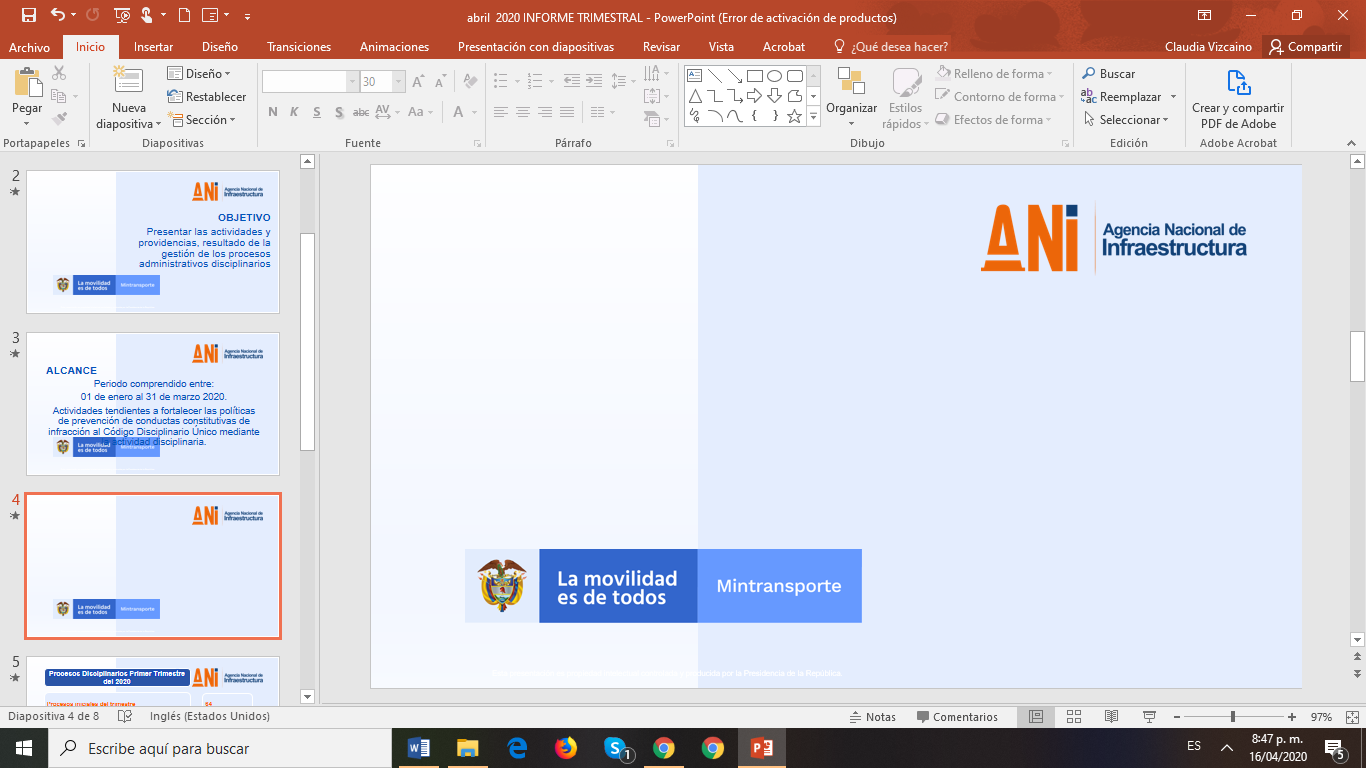 Estado de los procesos disciplinarios.

Segundo Trimestre

2021
Por motivos de salubridad pública y de fuerza mayor ante la propagación del virus COVID -19, los términos procesales en las actuaciones disciplinarias estuvieron suspendidos desde el 16 de marzo hasta las 00:00 horas del día 1 de julio de 2020, circunstancia que se comunicó a los investigados a través de la página web de entidad y la Intranet.
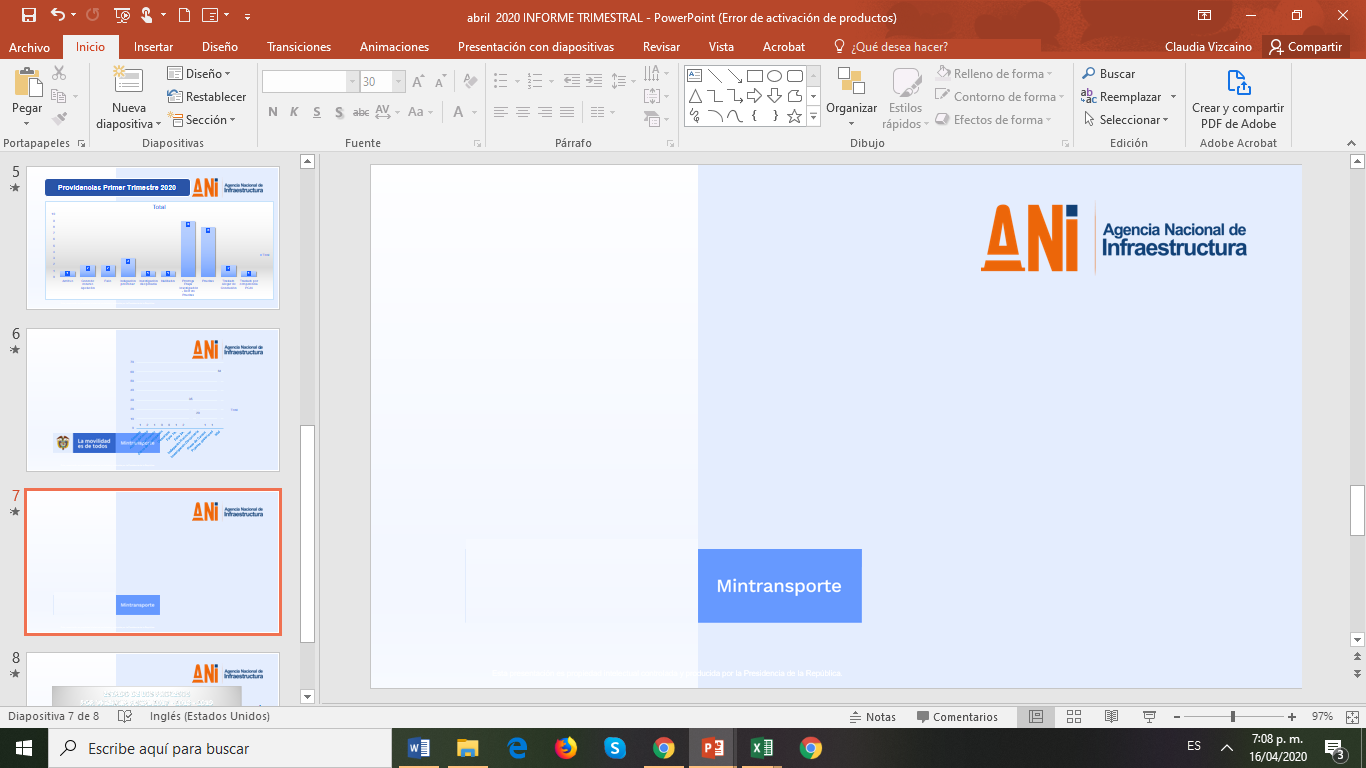 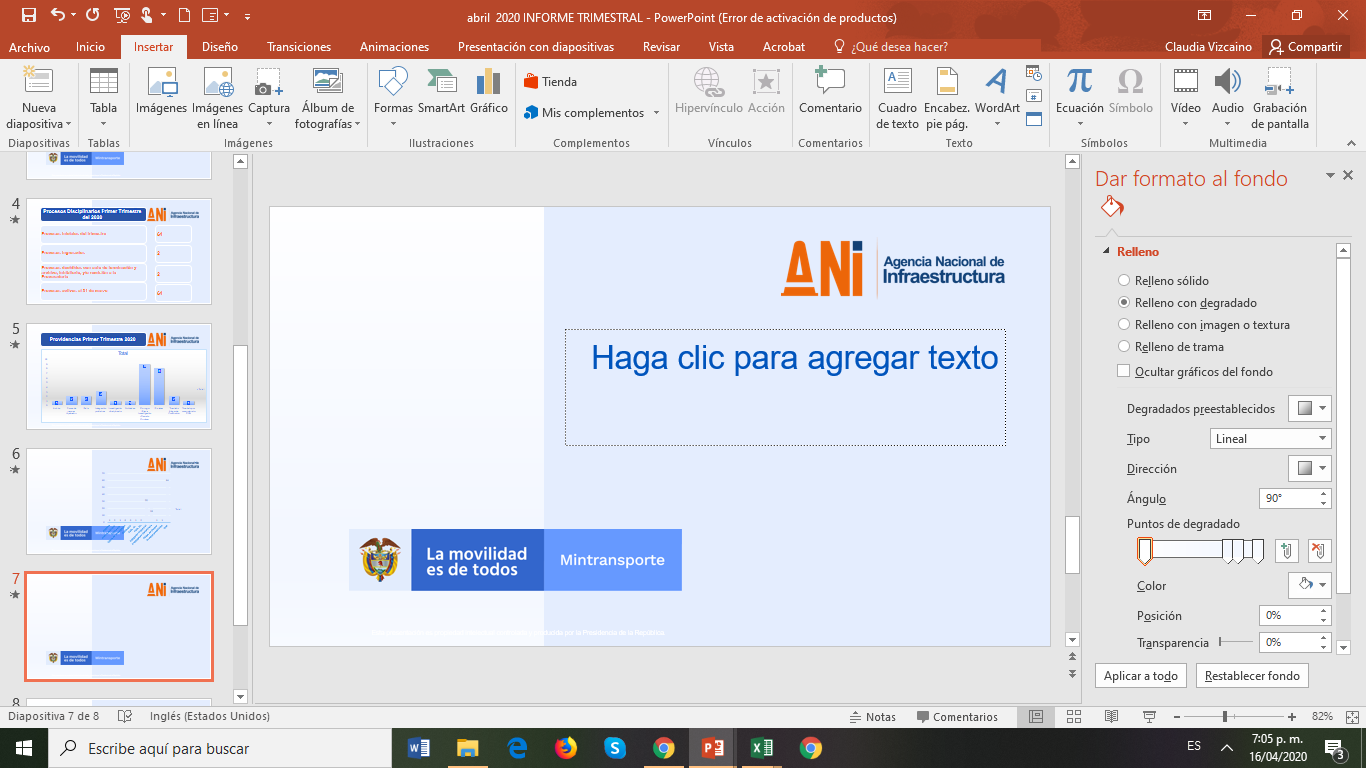 Procesos Disciplinarios 
SegundoTrimestre - 2021
Providencias Segundo Trimestre 2021
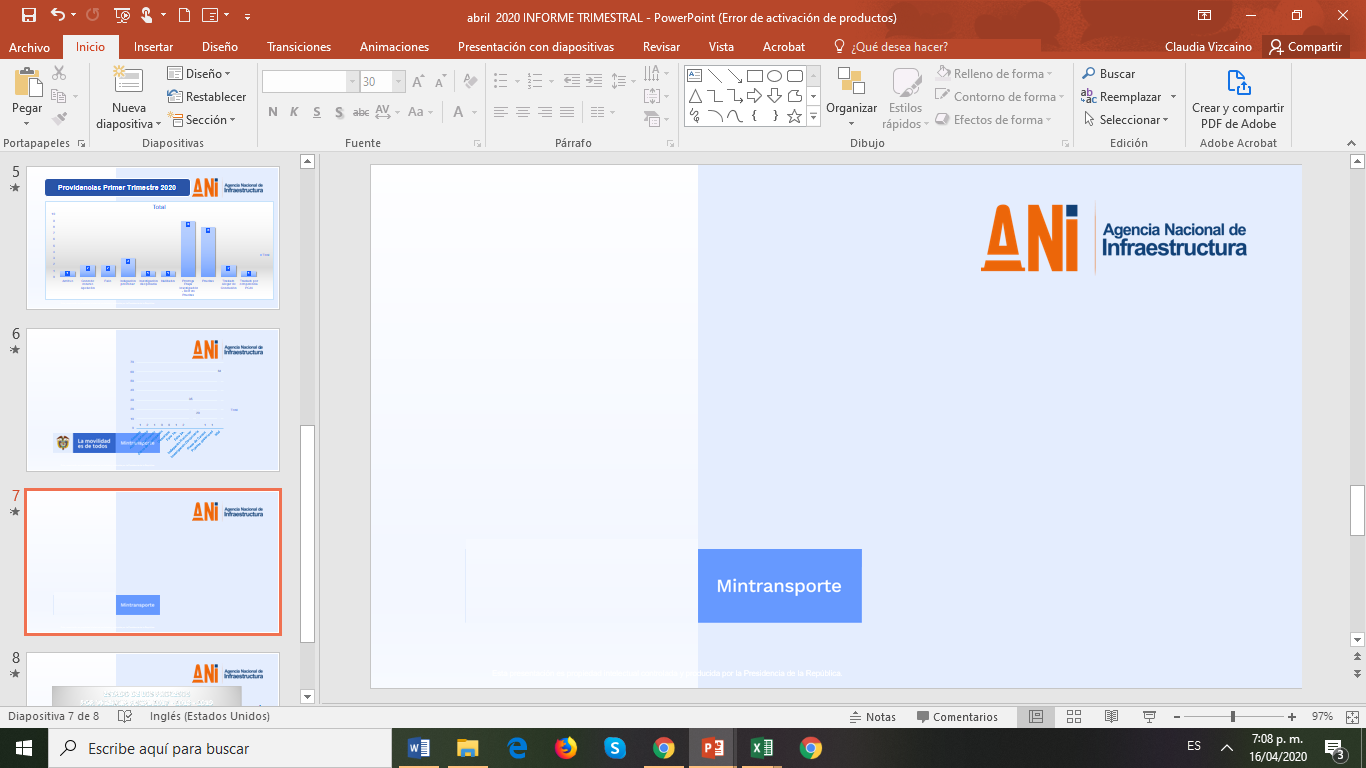 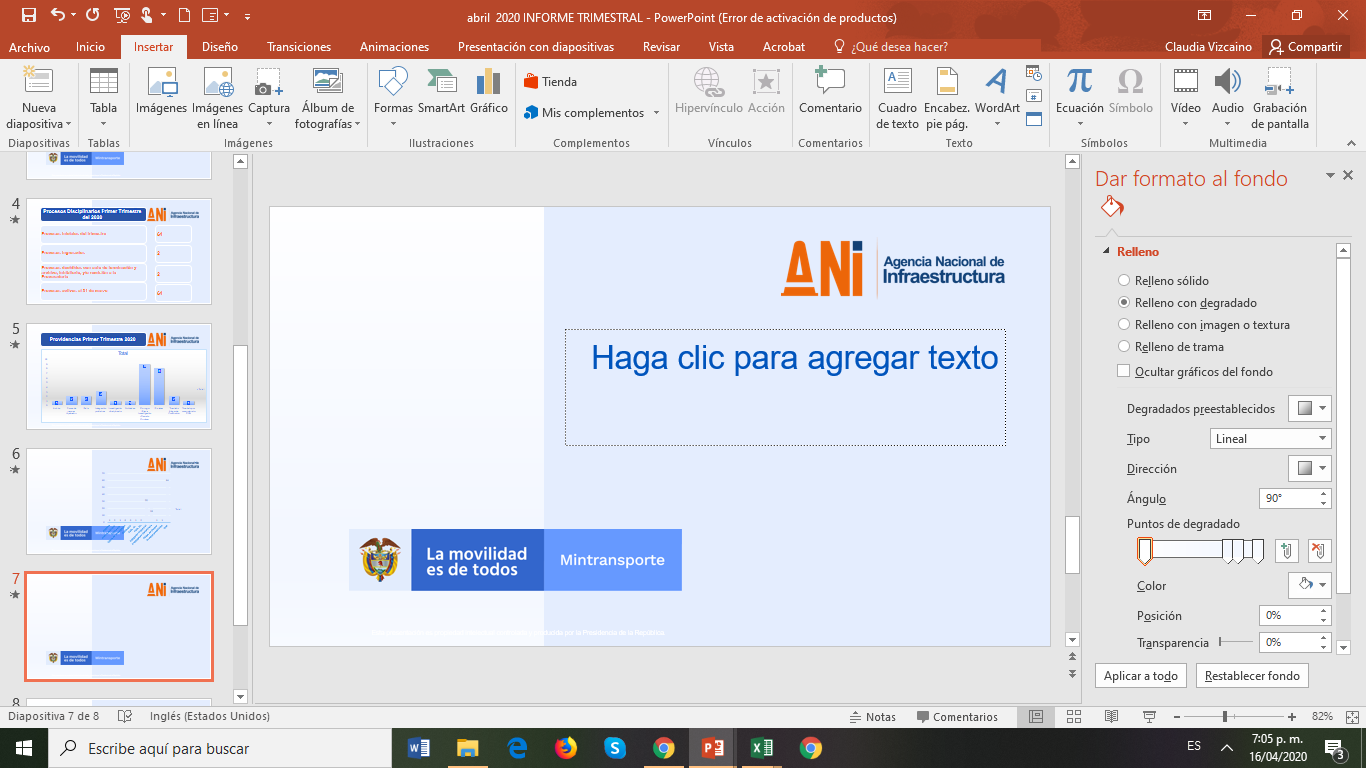 Estado de los procesos disciplinarios.

Segundo  Trimestre

2021
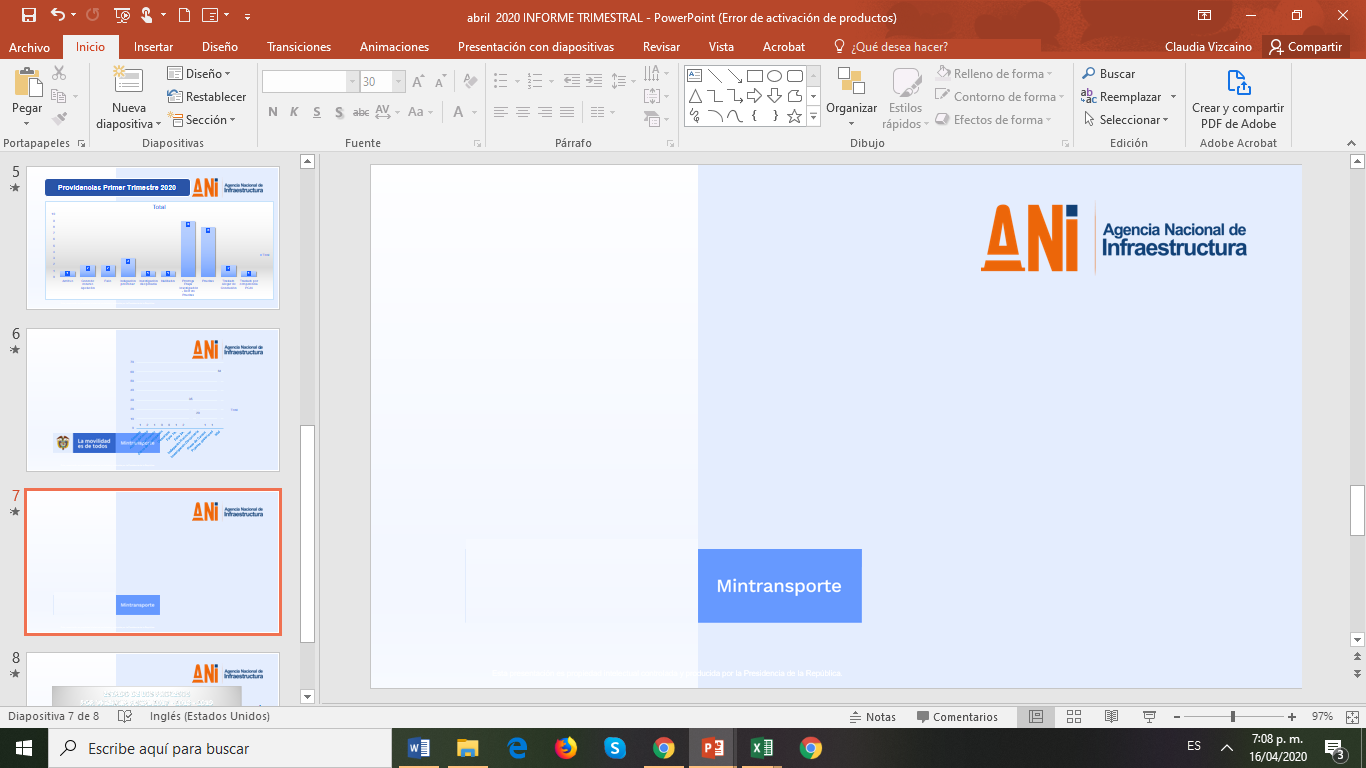 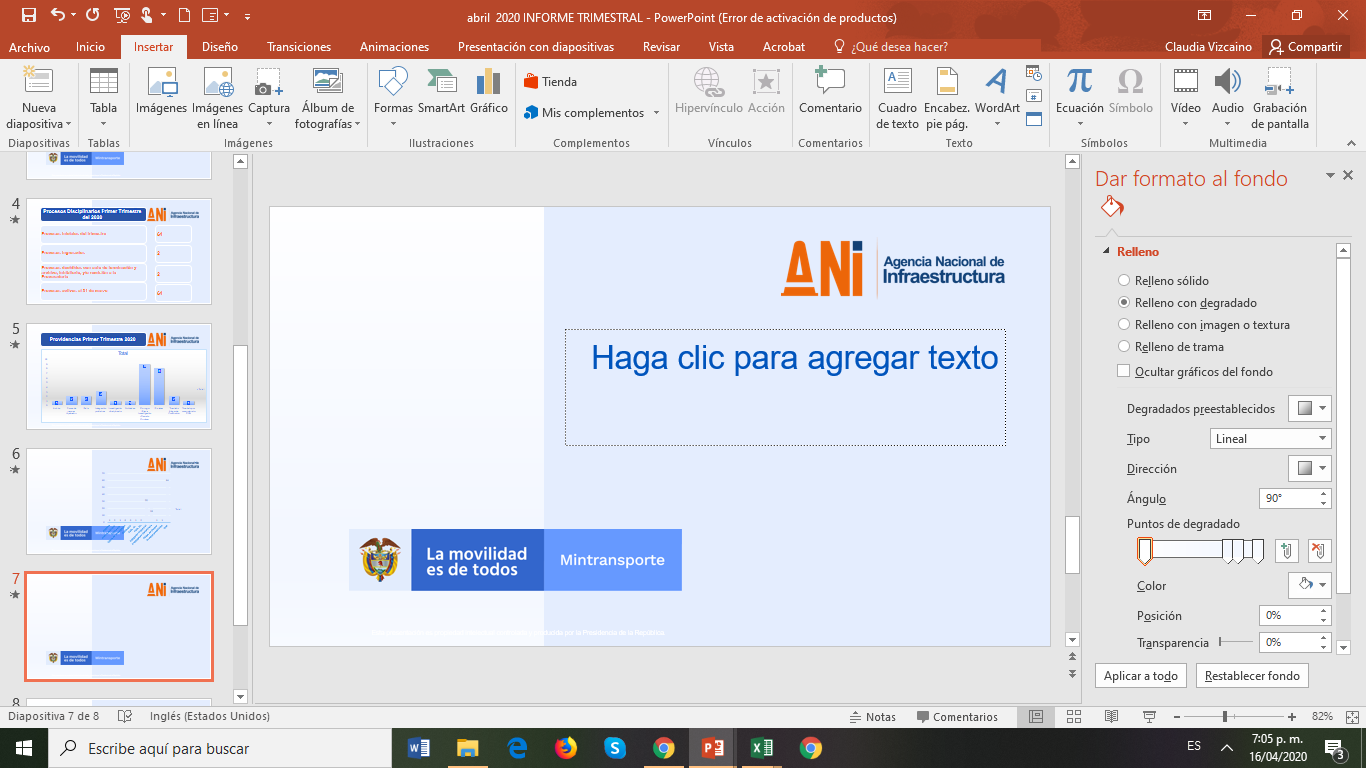 INDICADOR DE RIESGO IMPUNIDAD 

Cuarto  Trimestre

2020
INDICADOR  DE RIESGO:

IMPUNIDAD

Segundo  Trimestre

2021
# PROCESOS CADUCADOS / # TOTAL DE PROCESOS  DEL PERIODO 

0 / 56 = 0,0%

 56 es el resultado de sumar:

# procesos iniciales (49)        
# procesos ingresados (7)
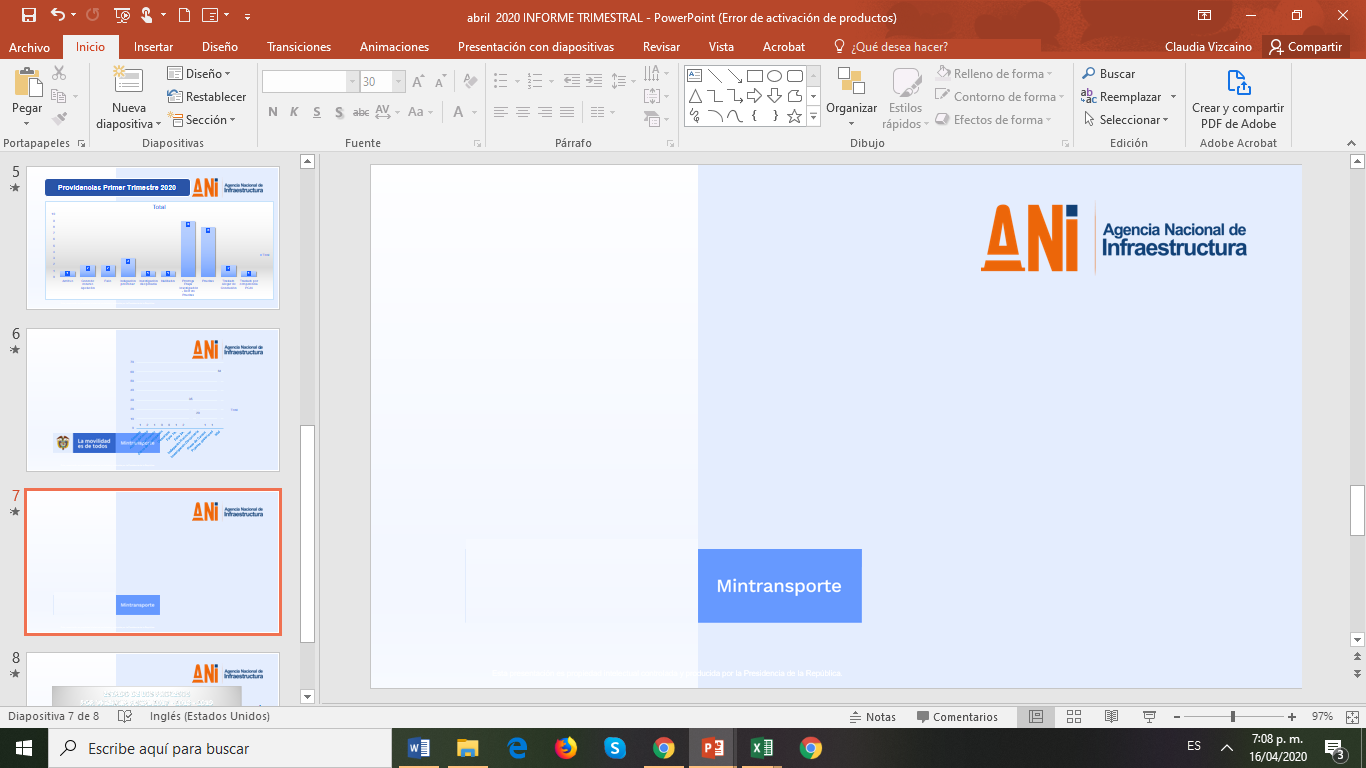 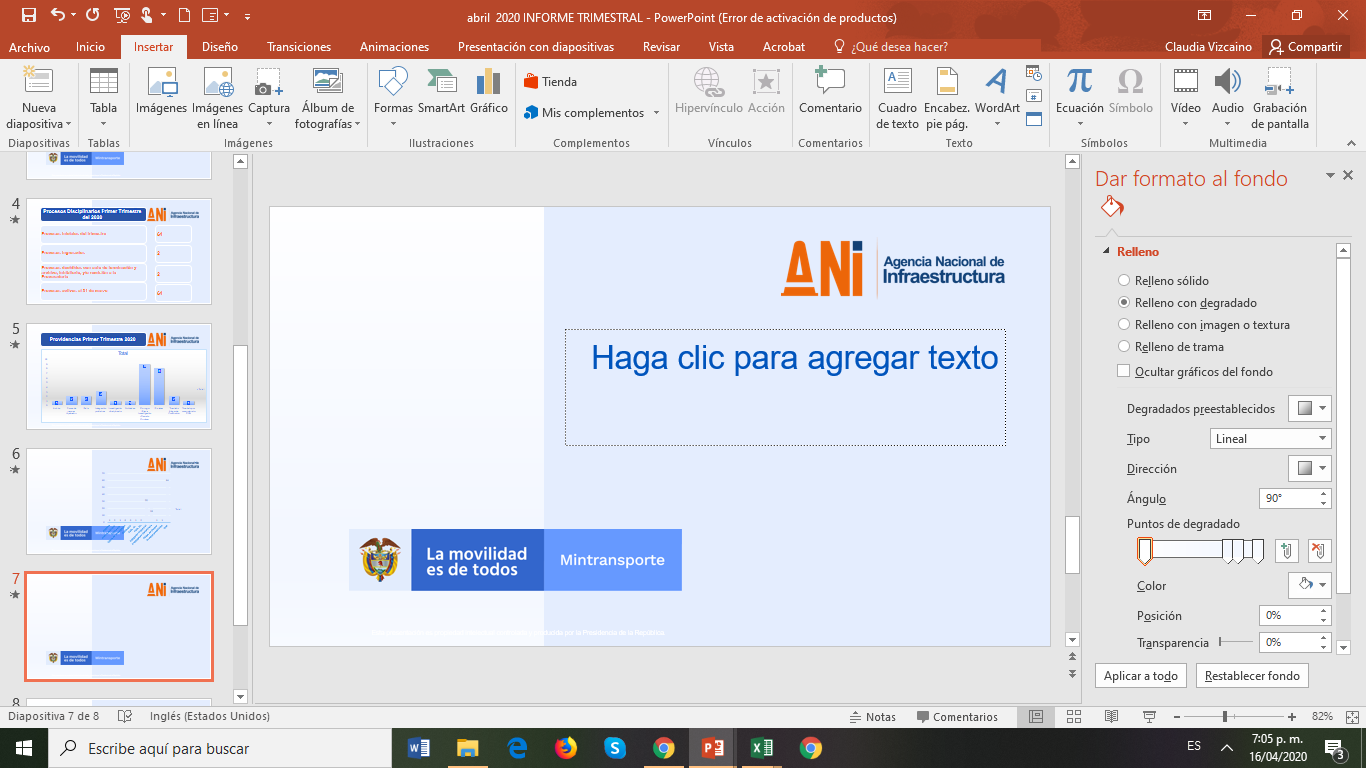